The Basics of Team-Based Care Billing:  
Provider Delivered Care Management - BCBSM/BCN
[Speaker Notes: Hello and Thank you for viewing “The Basics of Team-Based Care Billing: Provider Delivered Care Management  My name is Ashley Schwartz; and I am a Project Manager and Licensed Social Worker with Michigan Institute for Care Management &Transformation.  My goal today is to offer you the opportunity to learn more about PDCM and billing for Team-Based Care Services.]
Agenda
2
[Speaker Notes: In this education we are going to review the PDCM program,  Eligibility requirements,  PDCM procedures codes, where to find billing resources and additional training opportunities for individuals working within team-based care.]
Team-Based Care - What Does it Take?
Holistic, person-focused and family-centered approach to health including behavioral, social and physical aspects
Care coordination across settings and organizations
A common set of quality outcome metrics
Reimbursement for care management services, care coordination
Shift from fee-for-service to value-based reimbursement
Billing the encounters contributes to successful value-based reimbursement
3
[Speaker Notes: Holistic, person-focused and family-centered approach to health including behavioral, social and physical aspects
Care coordination across settings and organizations
A common set of quality outcome metrics
Reimbursement for care management services, care coordination
Shift from fee-for-service to value-based reimbursement
Billing the encounters contributes to successful value-based]
Provider Delivered Care Management (PDCM)
GOAL
To provide patient education, care coordination and other support services by health care teams working collaboratively with patients and their physicians
OBJECTIVE
To help patients with chronic conditions or multiple on-going health needs receive effective and efficient care, leading to better outcomes and lower cost for patients
[Speaker Notes: Goal of PDCM - To provide patient education, care coordination and other support services by health care teams working collaboratively with patients and their physicians  


Overall objective of PDCM - To help patients with chronic conditions or multiple on-going health needs receive effective and efficient care, leading to better outcomes and lower cost for patients 


Additional details regarding this program can be found in Introduction to Team-Based Care Course]
PDCM Payment Types
[Speaker Notes: So now that you have learned what is team-based care and the goals of PDCM we are going to take a moment to talk about the different payment types for PDCM. 

First, it starts with simply delivering and billing for your services.  Then we have VBR.  What is VBR?  VBR you may ask?  VBR is a reimbursement method based upon the quality of care rather than providing payment for each individual service received. Within the PDCM program, we we have two different types of Value Based Reimbursement. 

VBR Population Management – is available to any PDCM participating practice that is PCMH designated and have staff engaged in care management services.   This staff would be working to close gaps in care and delivering and billing for services which means completing 2 encounters on 2 different dates of services to at least 4% of there attributed population. 

PDCM Outcomes VBR -  is available to any PDCM participating practice that is PCMH designated and must have billed PDCM claims to at least 1% of its PDCM eligible population twice during the calendar year. This means 1% outreach, 2 encounters.   The PDCM Outcomes VBR Metrics, both adult and pediatrics practices are evaluated based upon performance or improvement year over year. 

The adult metrics are ED, IP encounters, HBAIC and High Blood Pressure
Pediatric Metrics – ED, IP encounters, Weight management with additional composite scores for f/u ED for mental illness, Children prescribed ADHD medication and Asthma medication ratio 

To learn additional details, please check out ITBC course!]
6
Eligibility - Tips and Tools
Three options available to help verify eligibility
7
[Speaker Notes: To help verify eligibility for the program, we have three available options.  
Availity -  a software tool that can be used to verify BCBSM members only. 
PDCM Monthly List – BCBSM and BCN Members
Group Exclusion – A list that displays group policies that do not participate in the PDCM program]
Availity
How do I check if patient has PDCM Provider Delivered Care Management (PDCM) benefits?
Availity Portal
8
[Speaker Notes: https://apps.availity.com/availity/web/public.elegant.login?goto=https%3A%2F%2Fapps.availity.com%2Fpublic%2Fapps%2Fhome%2F%23!%2F]
PDCM Monthly Patient List
Lists attributed patients to assist the CM team in determining which patients would be optimal candidates for CM services.   These list are distributed to each physician organization via there EDIFECS box. 
Patient Lists are not a guarantee of eligibility for members. This list is a guide to suggest who might be a candidate for care management. You will need to confirm that the member has an active contract since the attribution is not real time.  
Several fields available on the Patient List to assist you in identifying potential patients for care management.  An example is a field called “Potential High-Risk” Indicator.
9
Group Exclusion List
A standard list of employer names and group numbers excluded from PDCM benefits  
BCBSM Commercial 
BCN
Medicare Advantage 
High Performance Network

The exclusions list are updated as necessary, and it's encouraged that the Physician Organizations receive and distribute the list to practice staff.  

Group Exclusion List – Updated Jan 2025
10
11
Requirements for Care-Team Billing
Any licensed or unlicensed care-team members are responsible for completing Introduction to Team-Based Care within 6 months of starting to bill. 

For unlicensed care-team members a scope of service document is required.
[Speaker Notes: A scope of service document is like standard operating protocols.]
Why is billing important?
Billing for services and being paid for services places value on the patient care that you provide
Billing, along with care management incentive programs, is how team-based care can be sustainable
Sustainability comes from:
Seeing enough patients in a day 
Minimum of 4 on average per half day 
Could include telephone, initial comprehensive assessments, or other virtual/face to face follow ups
Billing consistently for all billable services
Care Team Procedures Codes
G9001* - Coordinated Care Fee – Initial Assessment 
G9002 *- Coordinated Care Fee – Maintenance or follow up (quantity billed >45 minutes) 
98961*- Group Education 2-4 patients for 30 minutes (quantity billed) 
98962*-  Group Education 5-8 patients for 30 minutes (quantity billed) 
98966 *- Phone services 5-10 minutes 
98967*- Phone services 11-20 minutes 
98968 *– Phone services 21-30 minutes
99487 *– Care Management services 31-75 minutes per month (care coordination in the PCMH neighborhood) 
99489* – Care Management services, every additional 30 minutes per month (care coordination in the PCMH neighborhood) 
S0257* - Counseling regarding Advance Directives
G9007* - Team Conference 
G9008* - Physician Coordinated Care Oversight services (physician only service and can only be billed by the physician)
Codes for Care-Team Members
Codes for Providers/Physicians
*HCPC Level II and CPT codes, descriptions and two-digit numeric modifiers only copyright 2023 American Medical Association. All rights reserved.
14
[Speaker Notes: There are only 12 care management codes.  The entire care team should recognize that those are the only codes the care team is responsible for.  They do not bill the traditional E&M codes.]
G9001: Comprehensive Assessment
Description: 
A discussion which results in a comprehensive (focused) care plan that the care team and patient agree upon and follow 
The comprehensive assessment is a holistic approach and involves screenings (ex. SDOH, PQ 2), understanding and discussion of patient’s concerns/goals and the medical treatment plan
The care plan: 
Guides the patient and caregiver towards self-management 
Requires monitoring and evaluation of the effectiveness of the plan over time
Adjust goals and interventions as needed, until goals are met
15
[Speaker Notes: * If completed by phone, it must be documented that the patient indicated is unable to present in office and does not have access to video.]
G9001: Comprehensive Assessment
Delivery Method: 
Individual, face to face, video, or phone* 
*If completed by phone, it must be documented that the patient indicated the inability to present in office and/or does not have access to virtual options 
One per patient per day
Member liability if patient does not have the care management benefit

Who Can Bill? 
Any licensed care-team member
16
[Speaker Notes: * If completed by phone, it must be documented that the patient indicated is unable to present in office and does not have access to video. 

I would like to point out that if a patient does not have the CM benefit, then the individual could be liable for payment for your services.]
G9002 -  Maintenance
Description: 
A (focused) discussion between the patient and/or caregiver related to the patient’s care plan (progress changes) 

Delivery Method: 
Individual, face to face, video, or phone*
* If completed by phone, it must be documented that the patient indicated the inability to present in office and/or does not have access to virtual options
Quantity billing permitted 
Member liability if patient does not have the care management benefit
2P Modifier – Payable when contact is made with patient to discuss care management and patient declines services

Who Can Bill? 
Any licensed care-team member
17
[Speaker Notes: Quantity Billing - 1 to 45 minutes, report a quantity of one; 46 to 75 minutes, report a quantity of two; 76 to 105 minutes, report a quantity of three; 106 to 135 minutes, report a quantity of four.]
98961, 98962 - Group Education
Description: 
Education and training for patient self-management by a qualified, non-physician health care professional using a standard curriculum face-to-face with patient/caregiver for 30 minutes each
98961: 2-4 patients			98962: 5-8 patients

Delivery Method: 
Individual, face to face, video, or phone* 
Quantity billing permitted per 30 minutes
Can bill if 51% of the time threshold is met
Member liability if patient does not have the care management benefit

Who Can Bill? 
Any licensed care-team member
18
[Speaker Notes: Quantity billing can start 51% of the 2nd 30 minutes.]
S0257 Counseling/Discussion forAdvanced Directives Code
Description: 
Discussion with patient/caregiver may include one of the following:  
Share information and answering questions on advance directives, advance care planning and/or Physician Orders for Life Sustaining Treatment (POLST)

Patients wishes:  
Types of medical care preferred
Comfort level that is preferred
Identify a person to make decisions for the Patient if the Patient cannot speak for him or herself 
How the patient prefers to be treated
What the patient wishes others to know
19
[Speaker Notes: BCBSM reimburses both End of Life Counseling and Advanced Directive code
conversation with the SO257]
S0257 Counseling/Discussion forAdvanced Directives Code
Delivery Method: 
Individual, face to face, video, or phone
One per patient per day


Who Can Bill? 
Any licensed care-team member and physician can bill S0257
20
98966, 98967, 98968 - Phone Service Codes
Description: 
Telephone assessment and management services provided by a qualified health care professional
98966 for 5-10 minutes  
98967 for 11-20 minutes
98968 for 21-30 minutes

Delivery Method: 
Telephone or Video
One per patient per day
Member liability if patient does not have the care management benefit
2P Modifier – Payable when contact is made with patient to discuss care management and patient declines services (Specific to BCBSM PPO, MA and BCNA Claims)

Who Can Bill? 
Any licensed or unlicensed care-team member
21
99487, 99489 - Care Coordination Codes
Description: 
Time spent coordinating care on behalf of patient without patient interaction. 

99487 for first 31 to 75 minutes of clinical staff time working on behalf of the patient with someone other than the patient or provider. 
Examples: 
Coordinating DME for a patient; reaching out to a resource to help support a SDOH need.
Conversing with patient via secure provider portal 
Applying for patient assistance programs 
Finding drug financial programs 

99489 for each additional 30 minutes after 75 minutes per calendar month.

Who Can Bill? 
Any licensed or unlicensed care-team member

Delivery Method
Telephone, Video, Portal 
Quantity Billing Permitted
22
[Speaker Notes: Examples of what is NOT included:   Checking benefit coverage, Prior Authorization, Completing documentation. 

Portal messaging is only appropriate to do so with patient not other care-team members.  Additionally,  secure email should not be counted.]
Provider/APP: G9007 Team Conference
Description: 
A discussion between the managing provider and one or more care-team members addressing details related to individualized care plan and goal achievement

Who Can Bill? 
Physician 

Delivery Method: 
Telephone or Video
One per patient per day
23
[Speaker Notes: Care-Team Member may document on behalf of physician or APP]
Physician Code: G9008 Physician Coordinated Care Oversight
Description: 

Time spent coordinating care on behalf of patient 

Who Can Bill? 
Physician 

Delivery Method:
No quantity limit.
May be conducted face to face, via video, or by telephone. 
This does not include email exchange or EMR messaging.
Communication with paramedic, patient, other health care professionals not part of the care team when consulting about patient who is engaged in care management
24
[Speaker Notes: Billed under the provider but documentation can be done by CM team member 
BCBSM -Communication with paramedic, patient, other health care professionals not part of the care team when consulting about a patient who is engaged in care management”.]
Example Patient Interaction: Codes
* Depending on quantity for the month
26
Different Payers, Different Rules!
Not all payers interrupt/pay for team-based care services the same way.  Make sure to check out the additional resources on MICMT website and/or speak directly to your internal teams for additional guidance!
MICMT Billing Resources
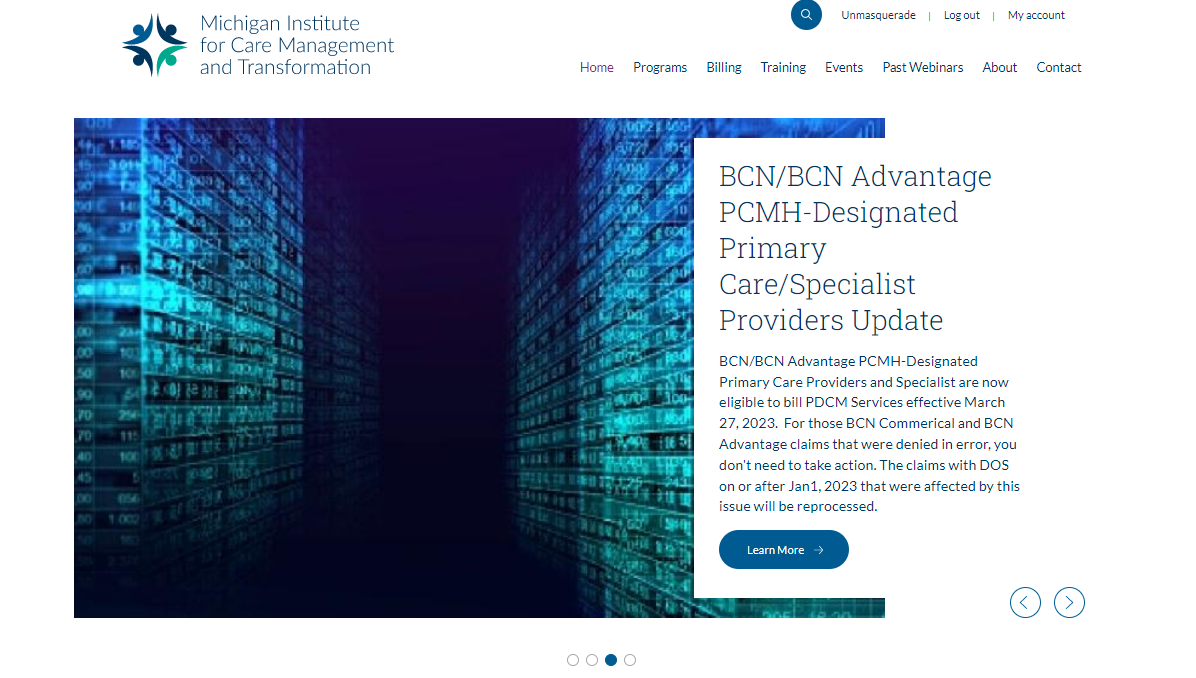 Billing Codes,  Reference Documents, FAQs are available here
28
[Speaker Notes: As previously mentioned, different payers have different rules. At this time, I would like to highlight the MICMT website specifically the billing webpages.]
Resources: Care Management Services & Billing
Michigan Institute for Care Management and Transformation

BCBSM/BCN/BCNA 
 PDCM Billing Guidelines (Commercial, BCN, BCNA & Medicare Plus Blue PPO) 
Groups not Participating in PDCM 
BCN/BCNA PDCM FAQ’s

Centers for Medicare & Medicaid
Chronic Care Management 
Behavioral Health Integration
Additional Training Opportunities
Patient Engagement Foundations Training: learn how to use evidence based motivational interviewing and self-management support skills to engage with patients. This training is reimbursable to your affiliated Physician Organization. 

Actualizing PDCM &PH CM Billing & Coding to Promote Team-Based Care: Builds upon team-based care focusing on reimbursement for care management services for BCBSM and Priority Health 
General MICMT Webinar Series: participate in multiple monthly webinars on various topics. 
MICMT webinars are free of charge and recorded/posted to the MICMT website. Feel free to send MICMT your ideas at  https://micmt-cares.org/contact
For additional information on the Training Framework and Training Opportunities
30